DE QUEL TABLEAU S’AGIT-IL?
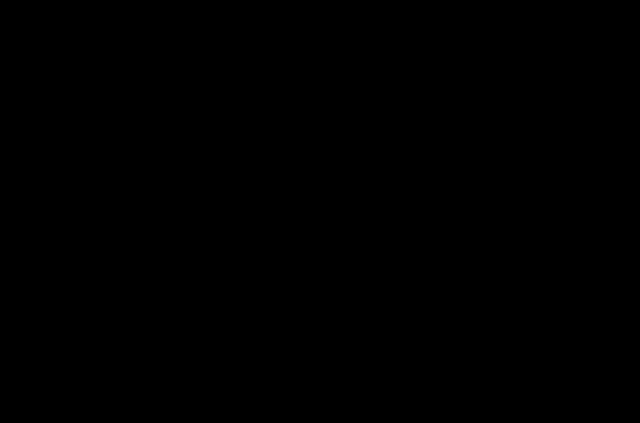 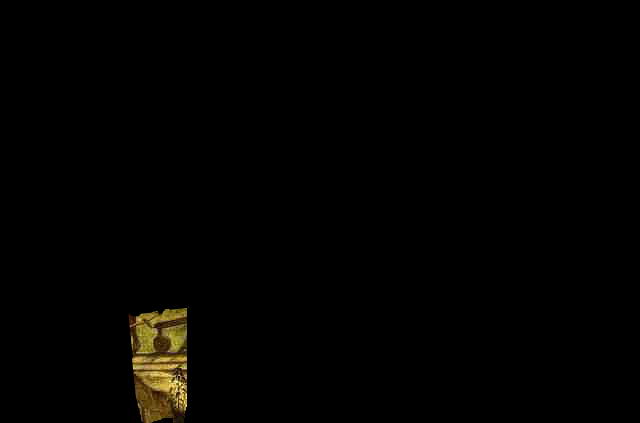 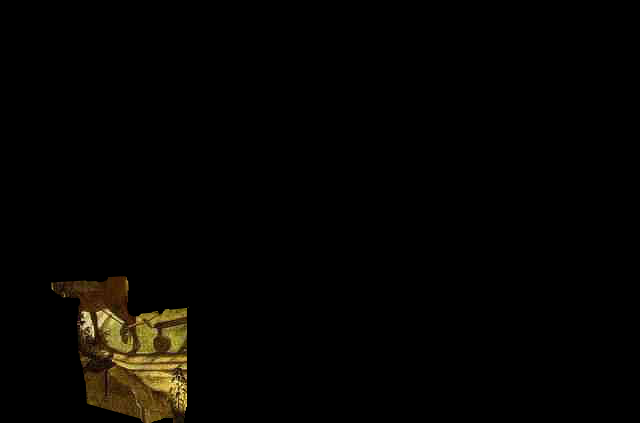 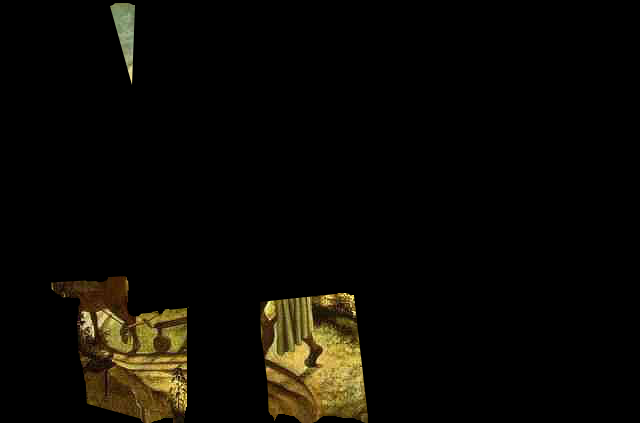 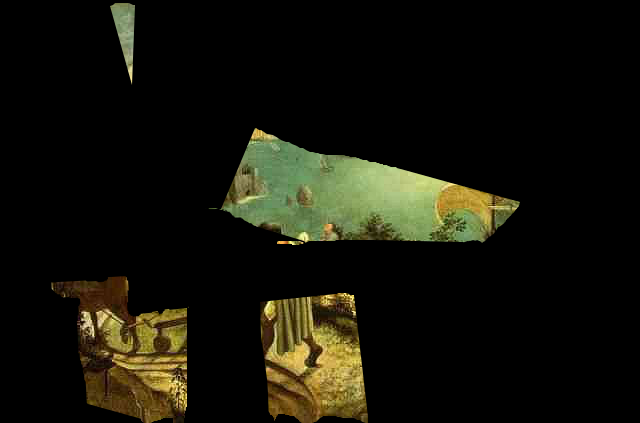 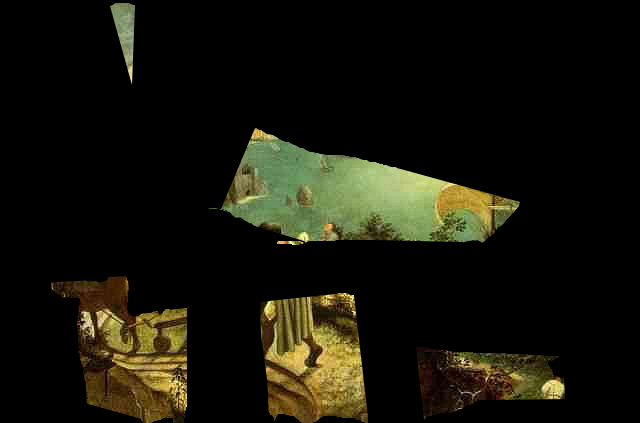 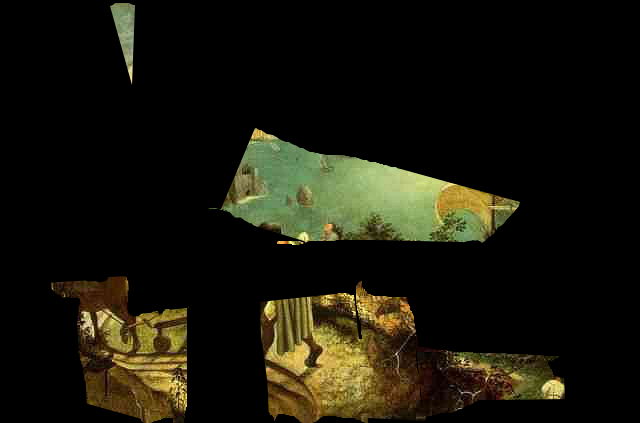 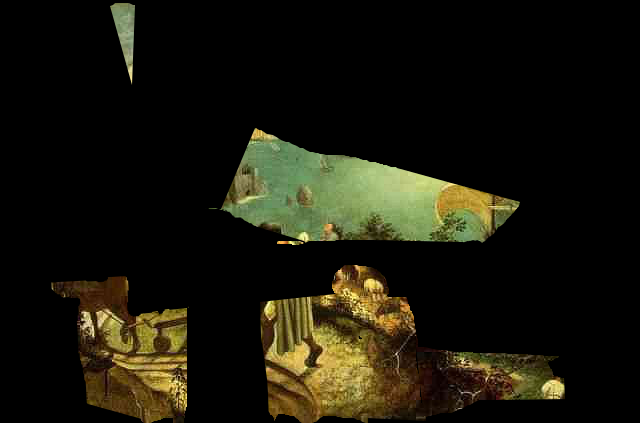 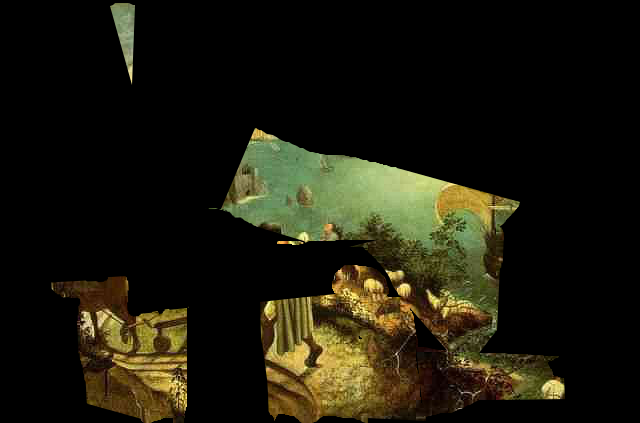 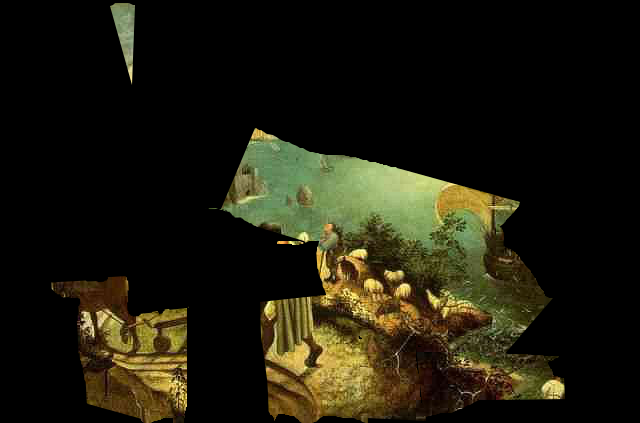 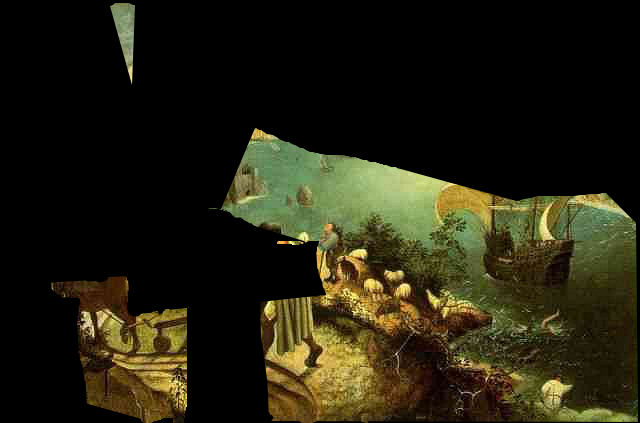 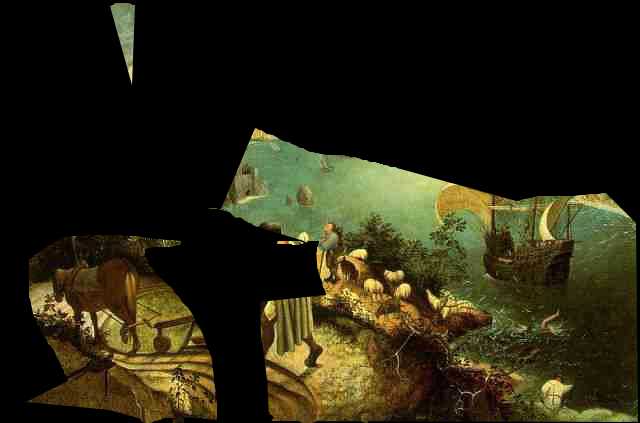 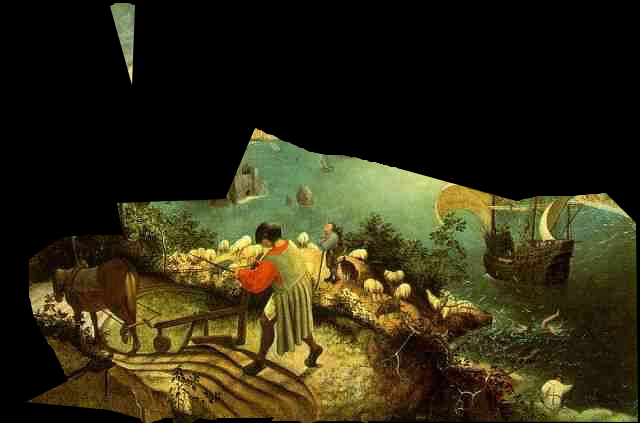 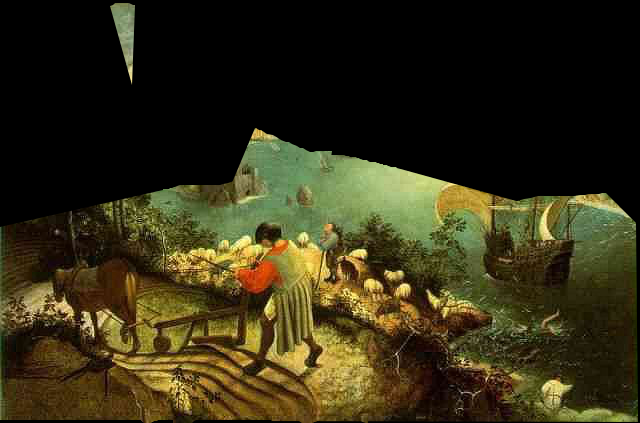 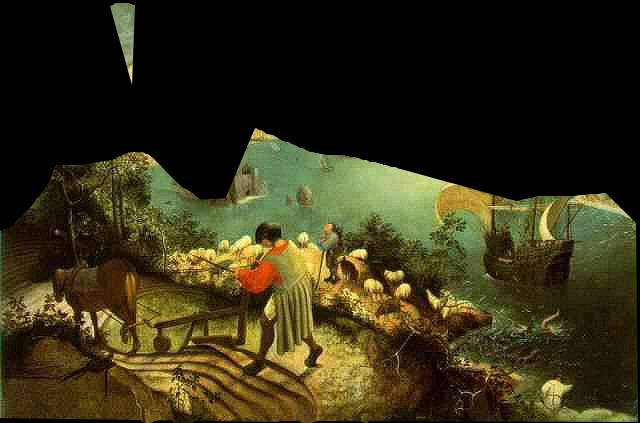 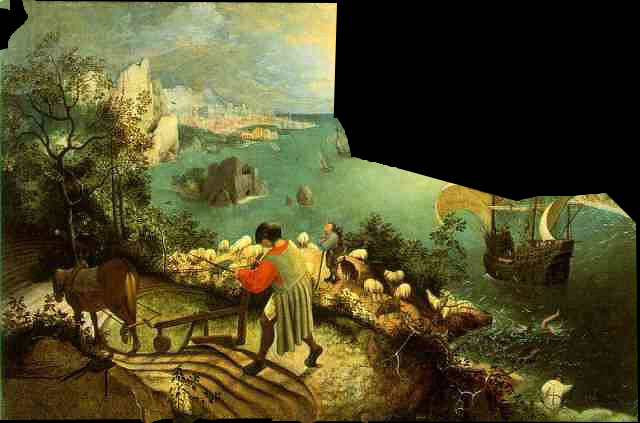 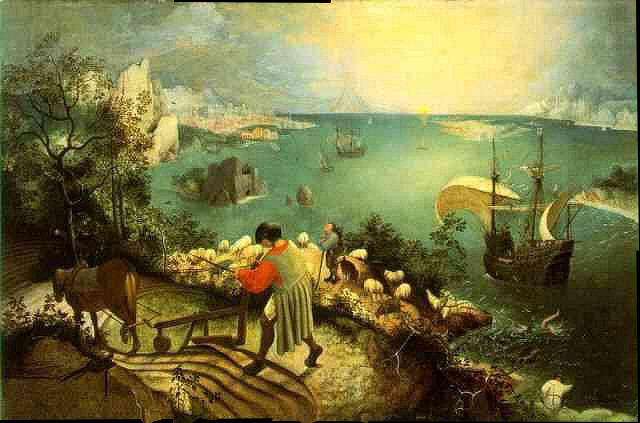